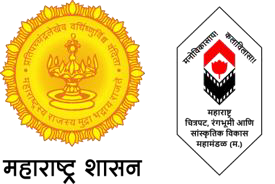 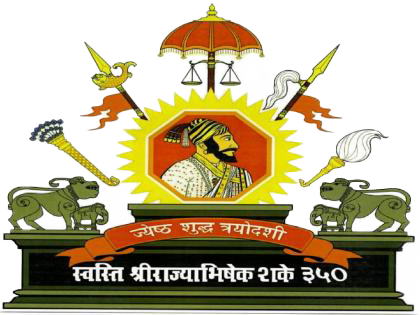 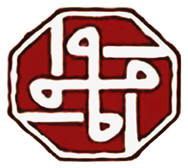 महाराष्ट्र शासन
 नोंदणी व मुद्रांक विभाग
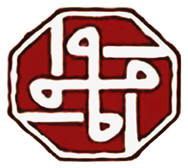 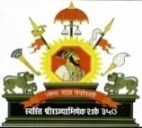 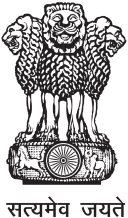 नोंदणी व मुद्रांक विभाग
दुय्यम निबंधक – श्रेणी 1 चामोर्शी
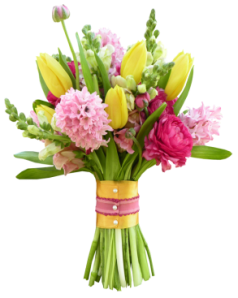 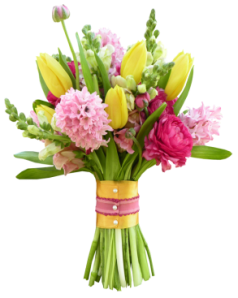 सादरकर्ता 
 श्री. ठुमराज पाल 
दुय्यम निबंधक श्रेणी 1 चामोर्शी
दुय्यम निबंधक – श्रेणी 1 चामोर्शी
100 दिवसांची कार्यालयीन सुधारणांची विशेष मोहीम 
कामाची विशेष आखणी
उत्कृष्ट नियोजन
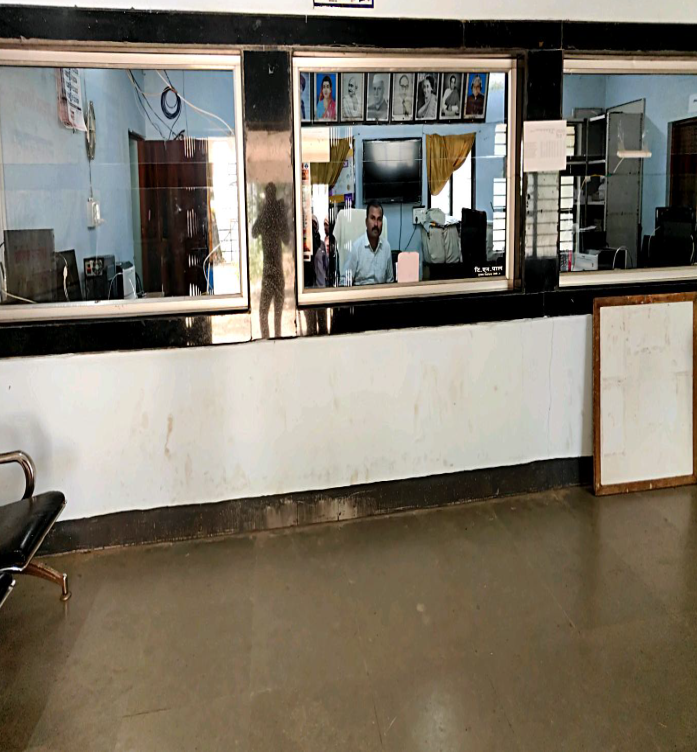 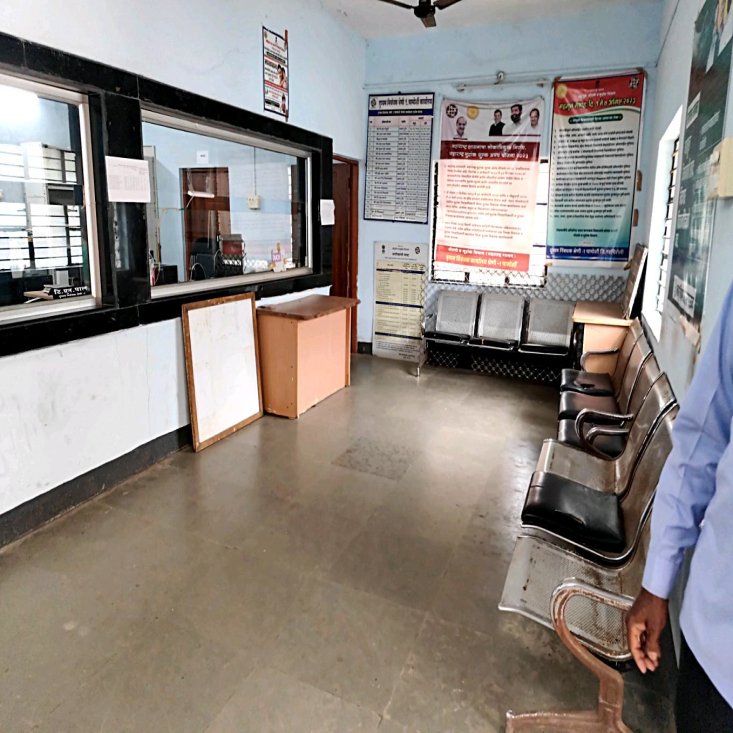 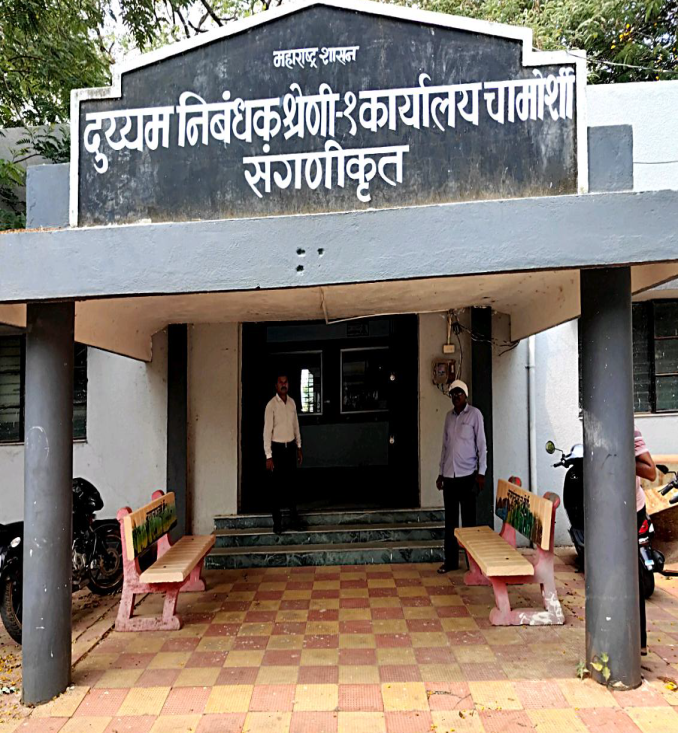 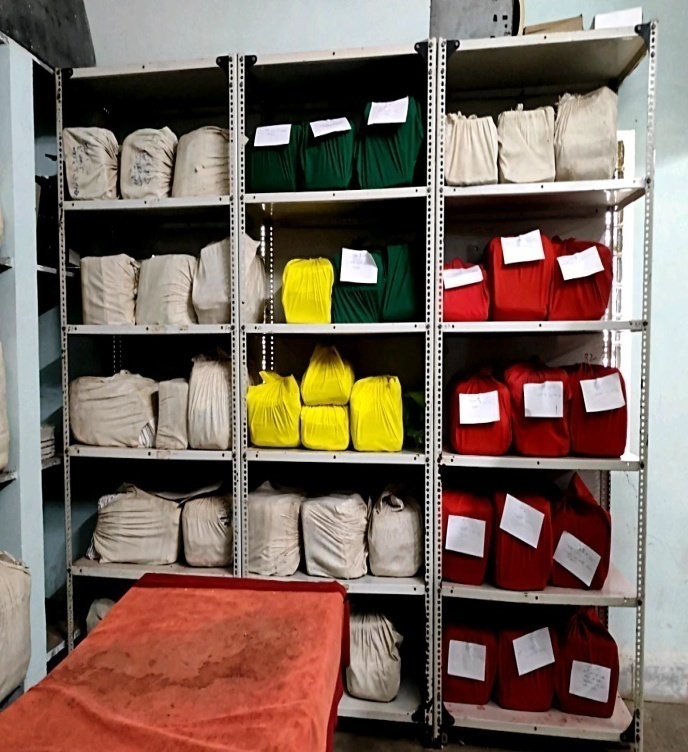 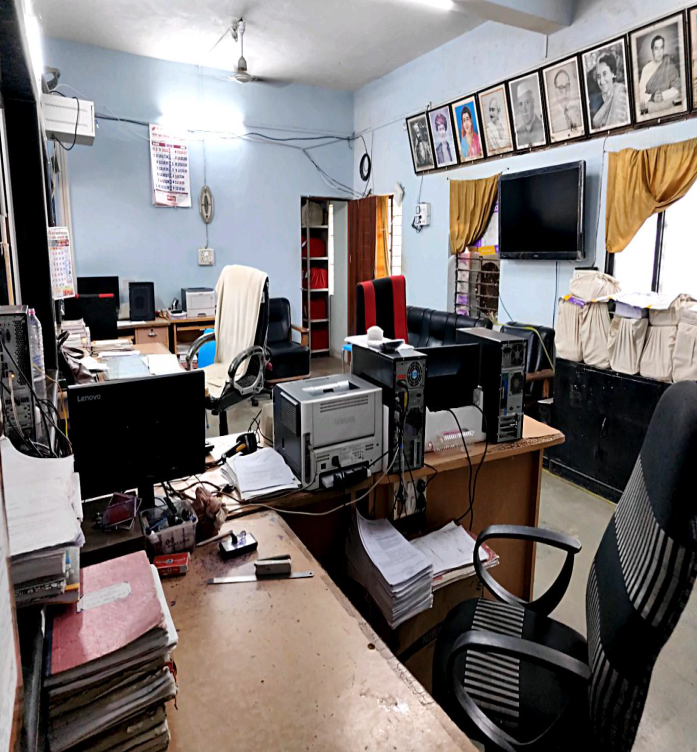 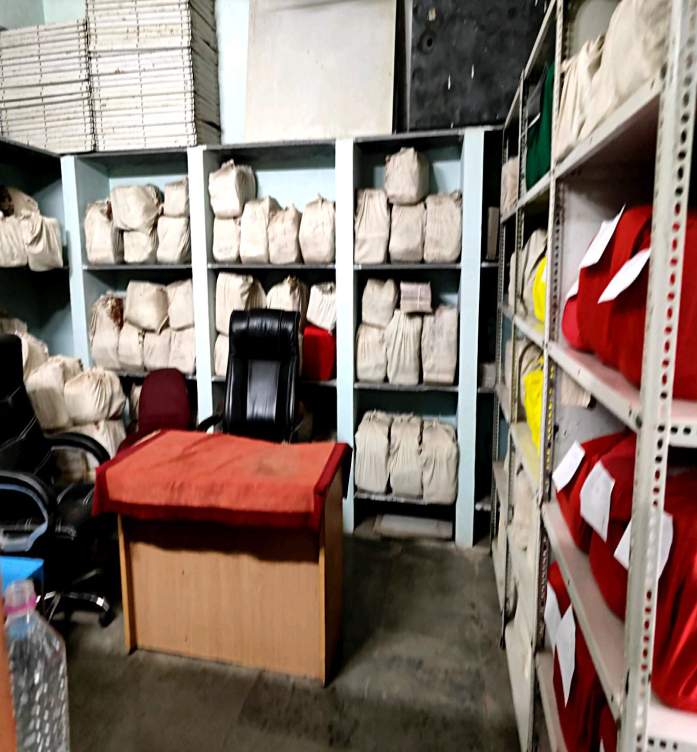 तांत्रिक विषयक अदययावत बाबी.
या कार्यालयाच्या आस्थापनेवर अधिकारी/कर्मचारी यांची  iGOT कर्मयोगी या Application वर नोंदणी करण्यात आली आहे. 
	
	तसेच सर्व कर्मचारी यांनी iGOT कर्मयोगी या Application वर 05 अभ्यासक्रम पुर्ण केले आहेत, त्याची यादी यासोबत जोडण्यात आली आहे.
CERTIFICATES
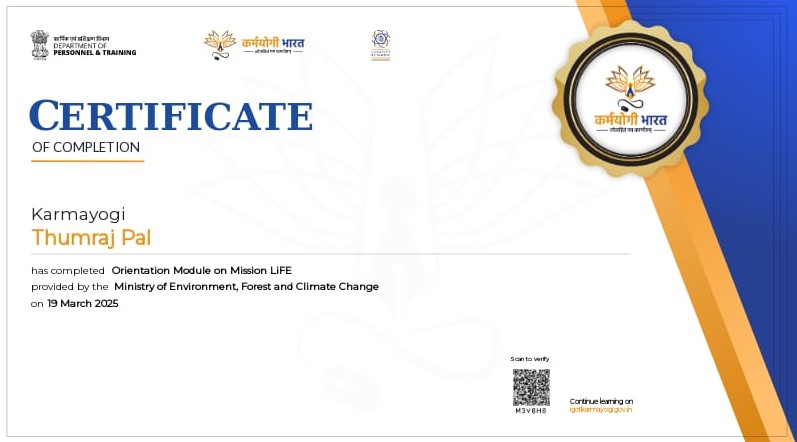 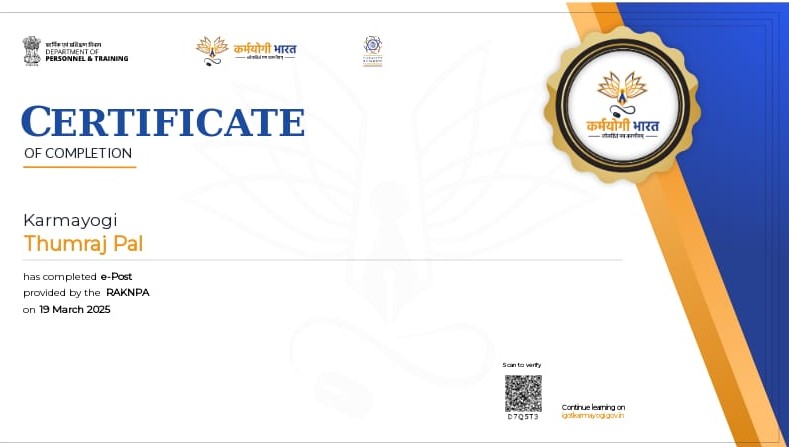 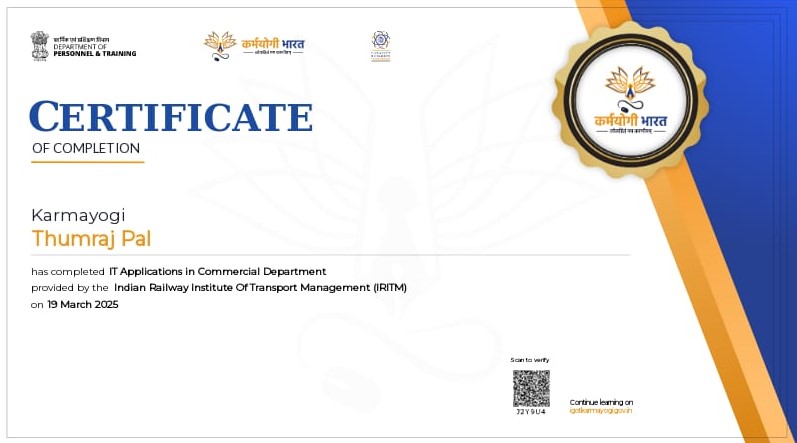 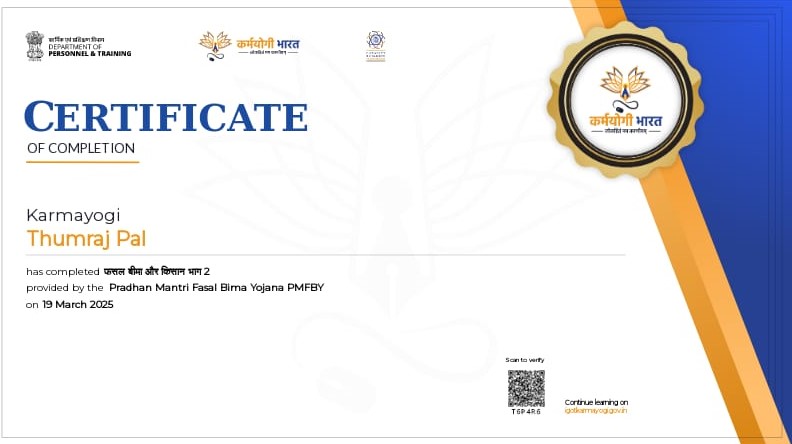 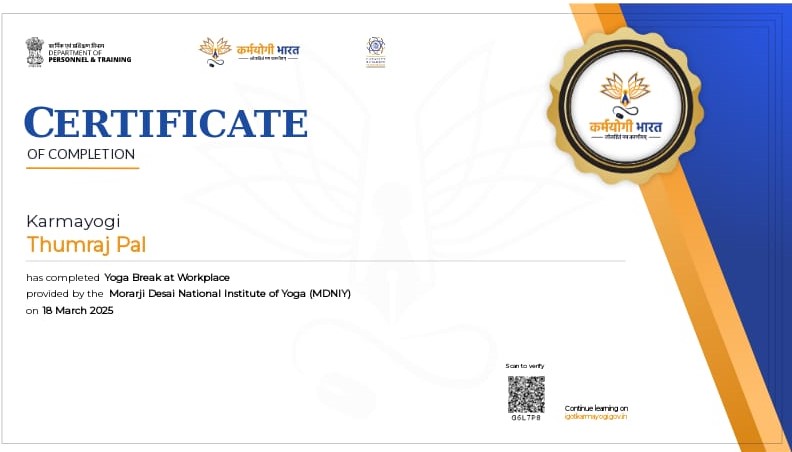 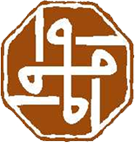 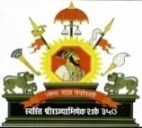 नोंदणी व मुद्रांक विभाग
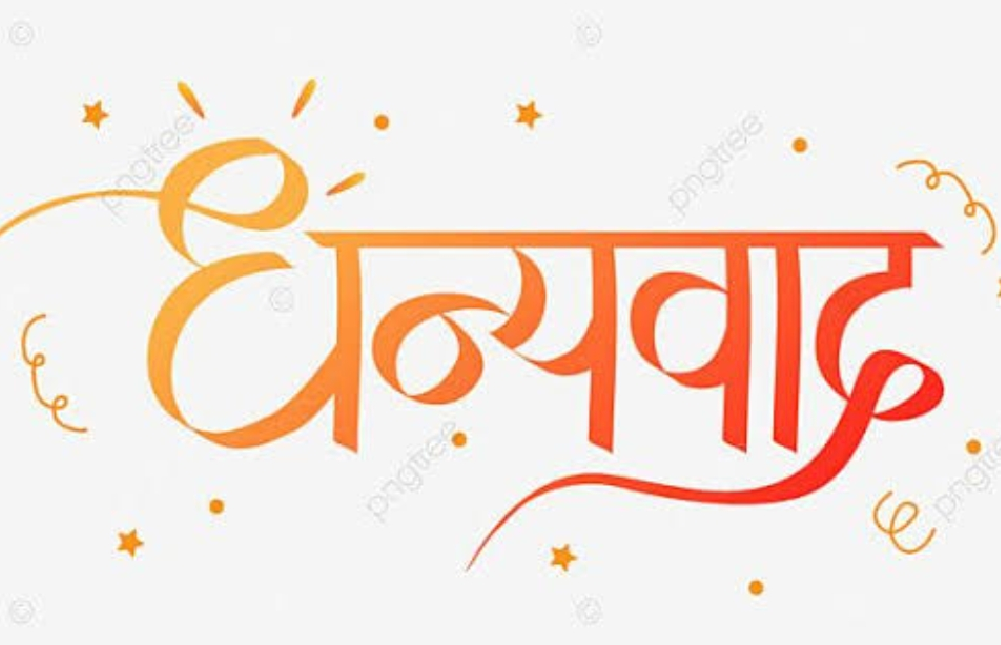 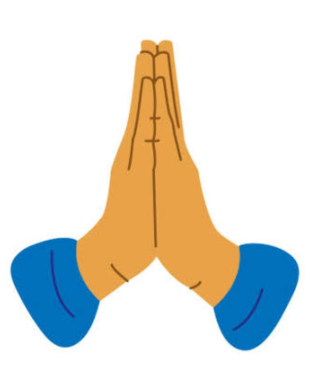